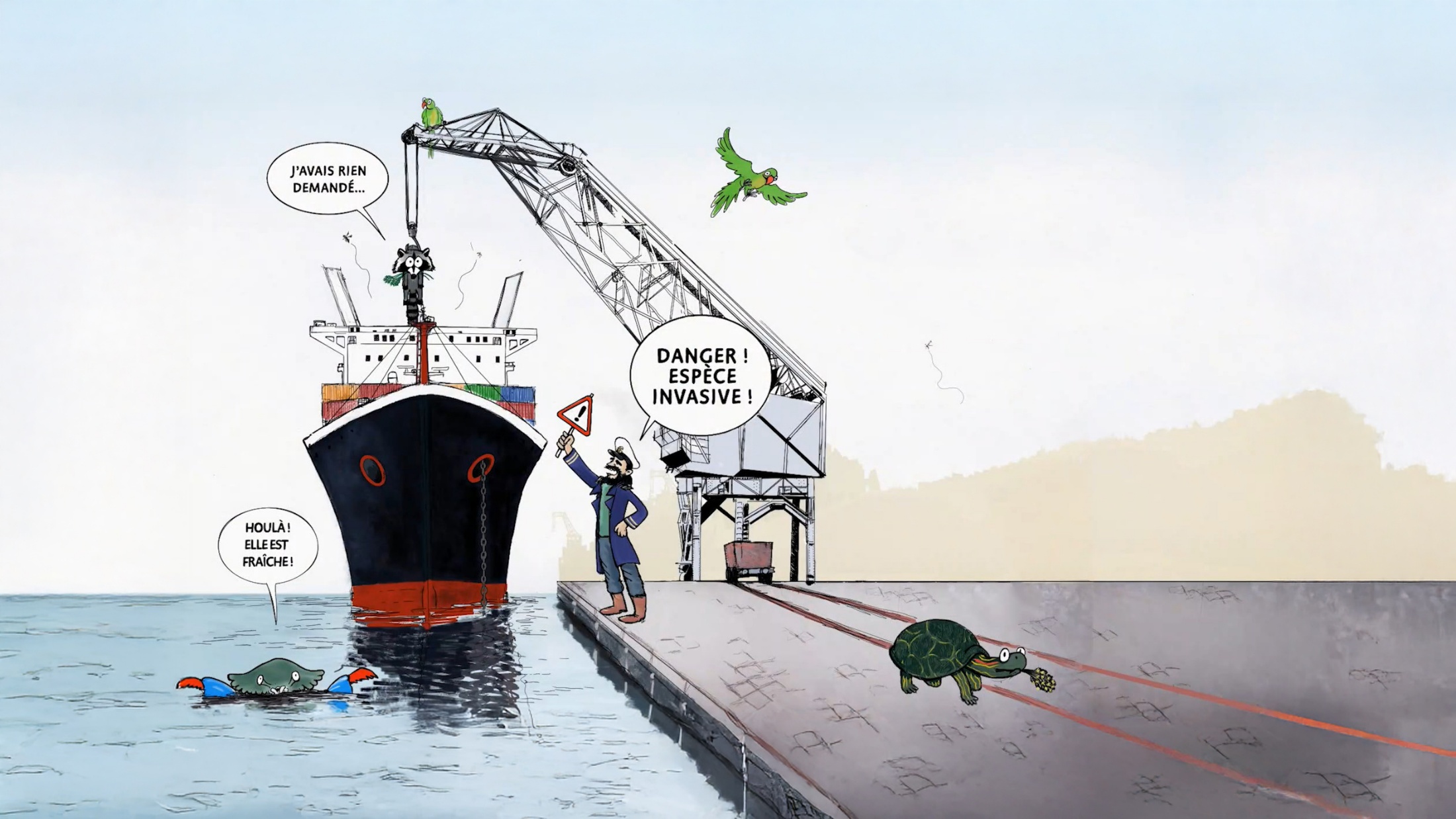 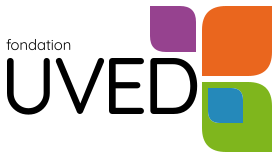 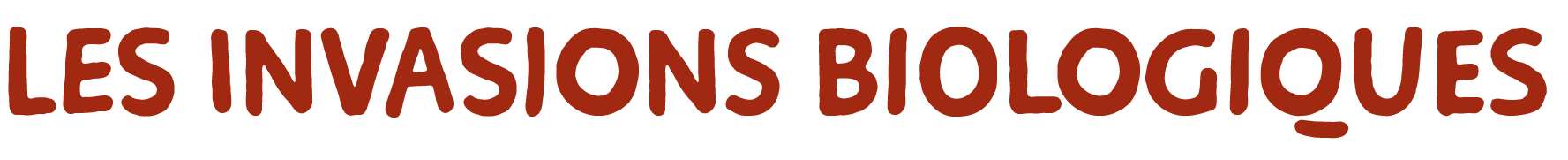 Vendredi 21 mars 2025 à 12h
Éco-pédagogie et éducation par les problèmes et les controverses
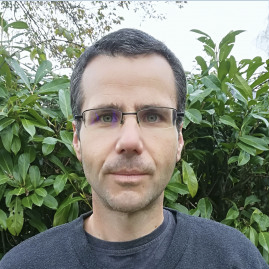 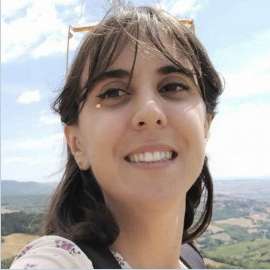 David RenaultUniversité de Rennes
Camille BerneryComité françaisde l'UICN
Avec Irène PEREIRA (Université de Rouen Normandie)
Mercredi 22 janvier 2025 à 17h
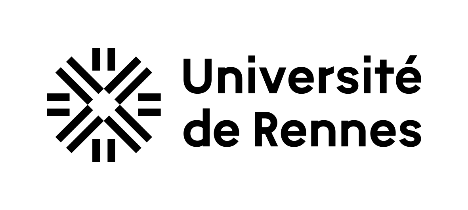 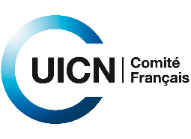 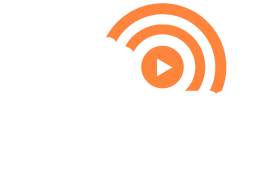 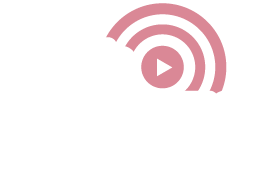 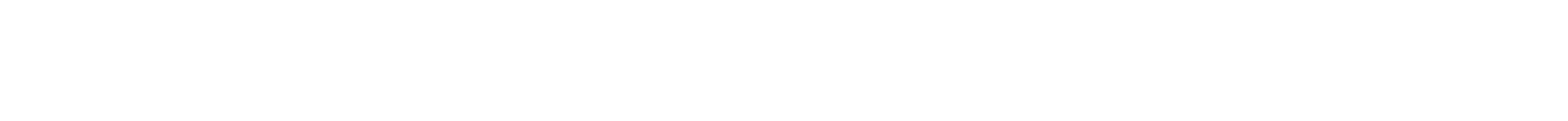 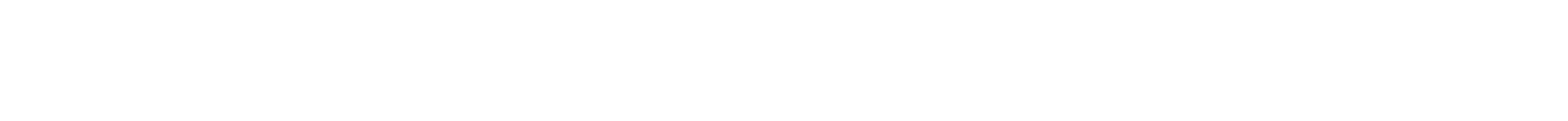 Invasions biologiques
- 
Processus et Impacts
20 mars 2025
David RENAULT

Université de Rennes – CNRS – Institut Polaire Français
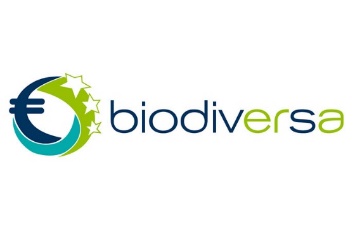 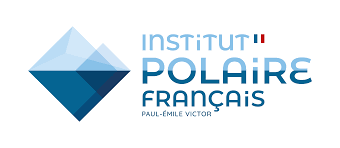 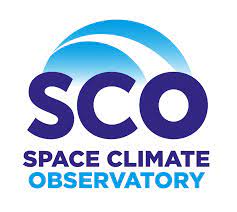 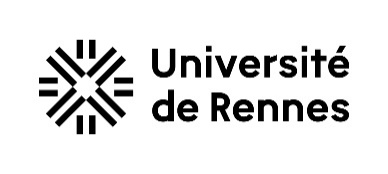 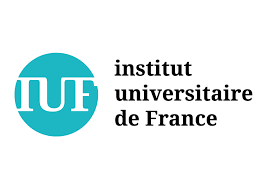 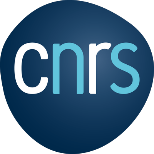 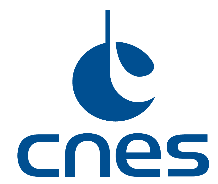 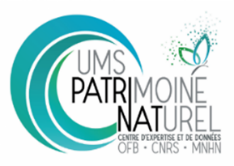 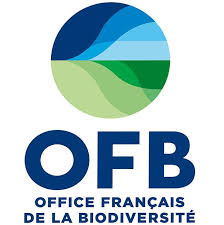 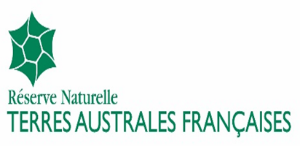 Les Invasions Biologiques – les processus
Les changements de distribution des espèces = des processus naturels
Distribution avant glaciation
Distribution actuelle
Exemple: recolonisation postglaciaire
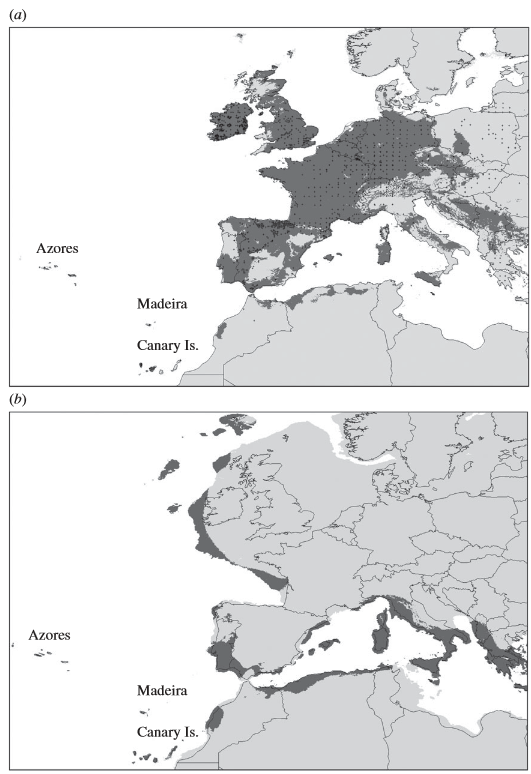 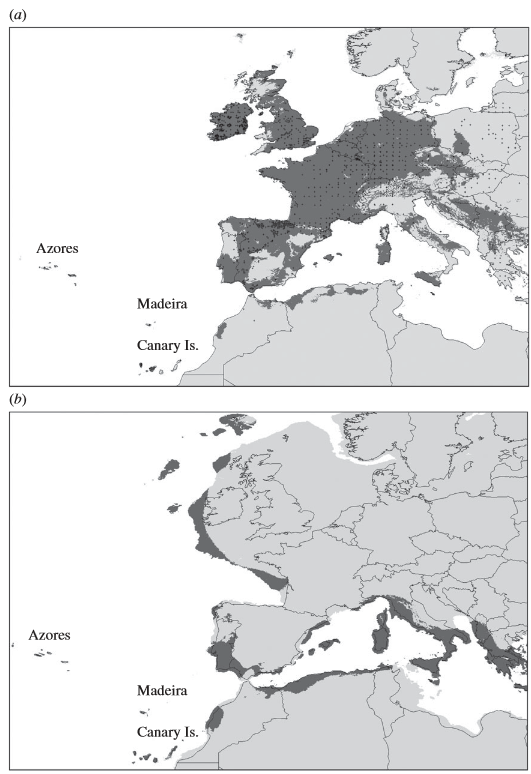 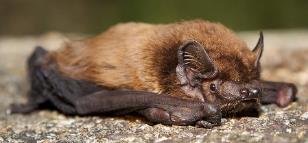 Boston et al., 2015 (Proc. R. Soc. B.)
Les Invasions Biologiques – les processus
Les changements de distribution des espèces = facilités par le changement climatique
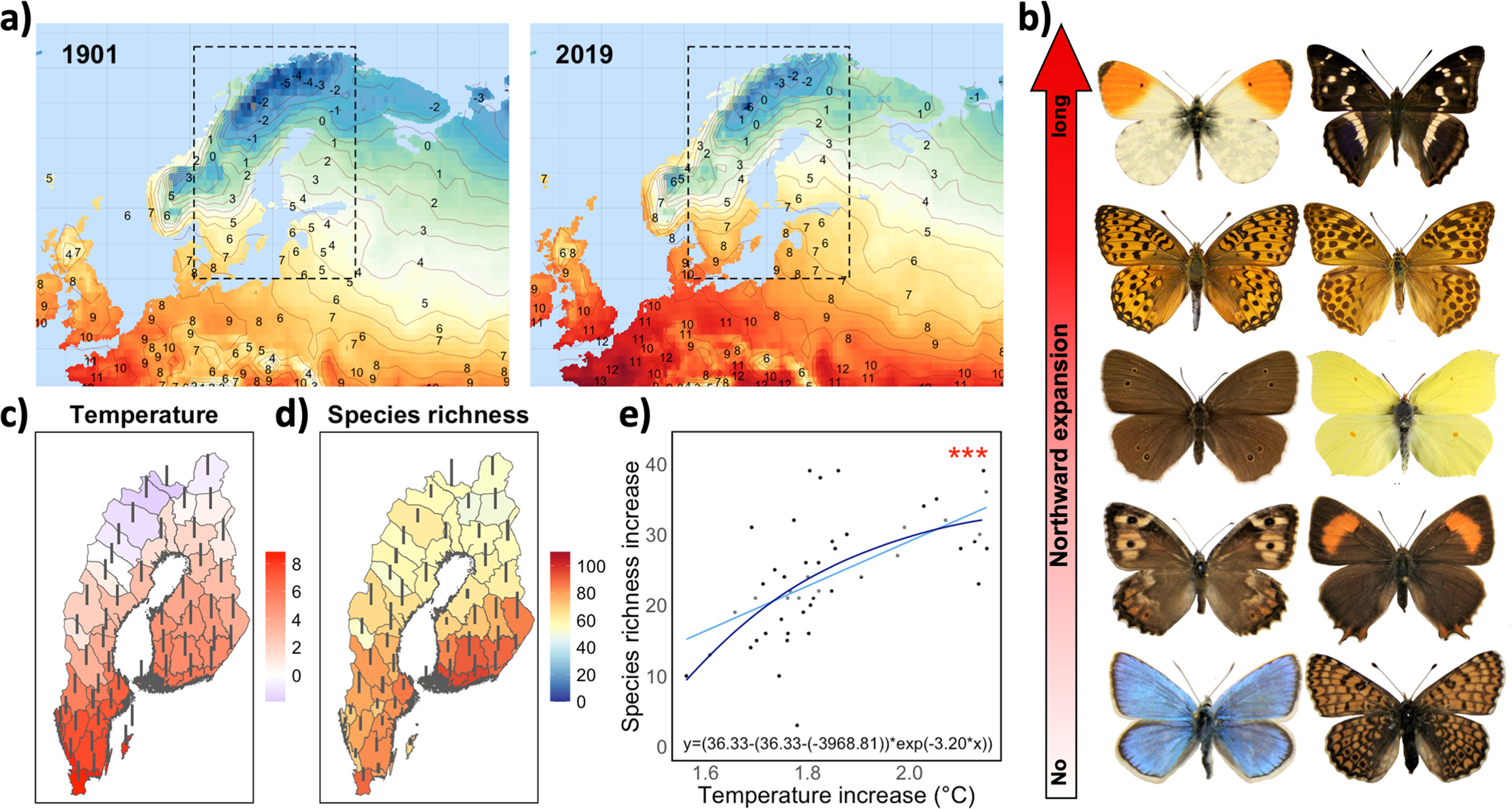 Sunde et al. 2023, Comm. Biology
Les Invasions Biologiques – les processus
Les changements de distribution des espèces = sont facilités par les activités anthropiques
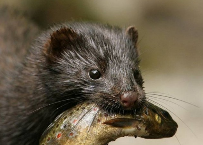 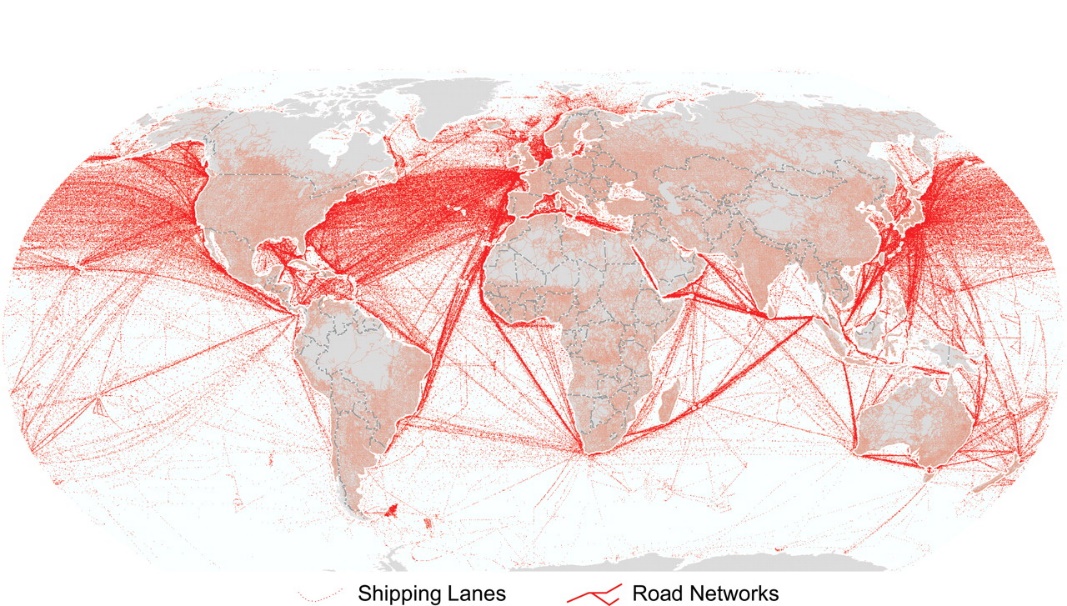 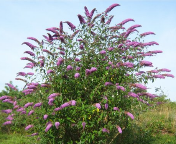 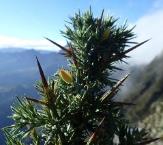 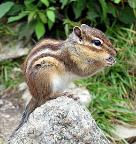 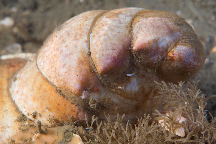 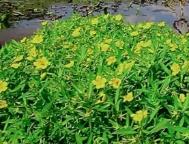 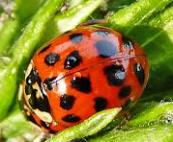 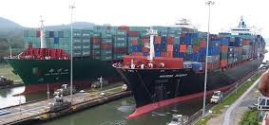 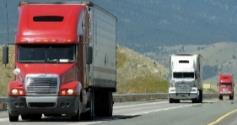 Invasions biologiques
Kareiva et al., 2007 (Science); Excoffier et al., 2009 (Ann. Rev.)
Mack et al., 2000 (Ecol. Appl.)
Les Invasions Biologiques – les processus
Les principales voies d’entrée des espèces exotiques envahissantes – l’exemple des insectes
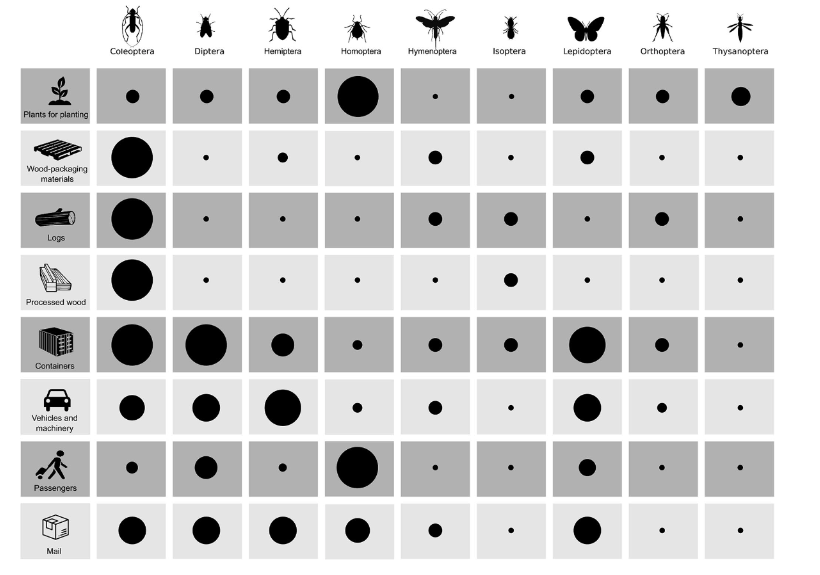 Meurisse et al. 2019
Les Invasions Biologiques – les processus
Zone Native
Zone d’Introduction
Population Source
Introduction
Population native
Expansion Géographique
Prélèvement
Dispersion
Long
Population source
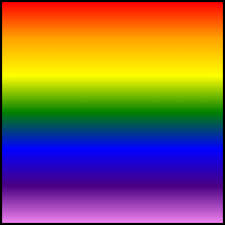 <
Tri spatial
Temps de résidence
Court
(Invasion front)
Front d’invasion
Blackburn et al., 2011 (TREE); Leung et al., 2004 (Ecology); Shine et al., 2011 (PNAS)
[Speaker Notes: Species that sexually reproduce  Allee effect]
Les Invasions Biologiques – les processus
Zone Native
Zone d’Introduction
Population Source
Introduction
Population native
Expansion Géographique
Prélèvement
Dispersion
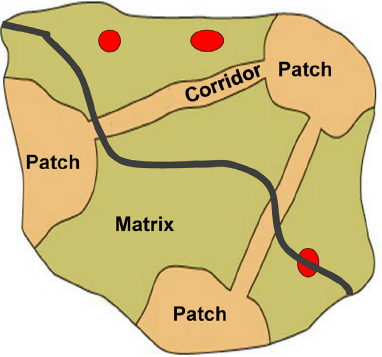 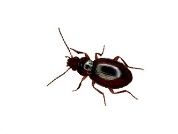 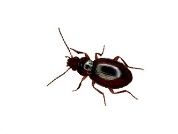 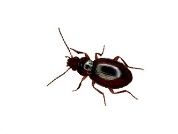 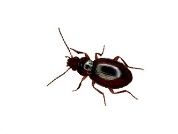 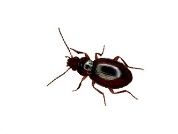 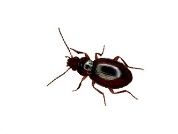 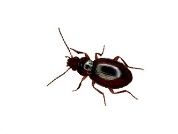 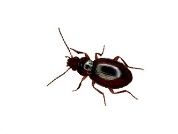 Long
Population source
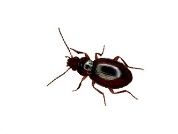 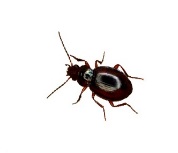 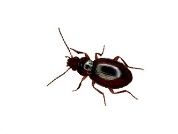 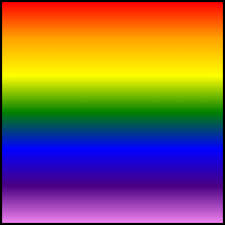 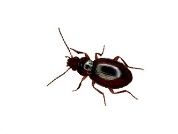 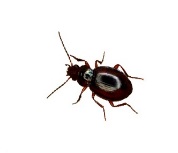 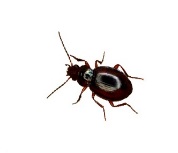 <
Tri spatial
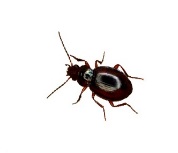 Temps de résidence
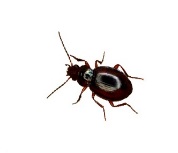 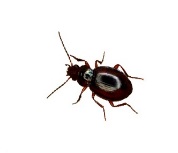 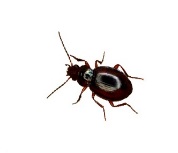 Court
(Invasion front)
Front d’invasion
Blackburn et al., 2011 (TREE); Leung et al., 2004 (Ecology); Shine et al., 2011 (PNAS)
[Speaker Notes: Species that sexually reproduce  Allee effect]
Les Invasions Biologiques – les processus
Zone Native
Zone d’Introduction
Population Source
Introduction
Population native
Expansion Géographique
Prélèvement
Dispersion
Long
Population source
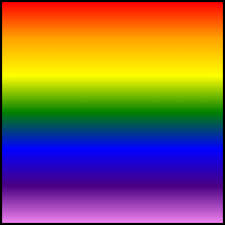 Changements phénotypiques
Dispersion
<
Tri spatial
Temps de résidence
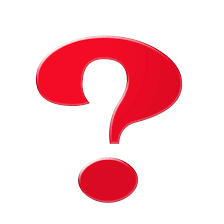 Reproduction
Compétition 
Résistance au stress
Générations depuis l’introduction
Court
(Invasion front)
Front d’invasion
Performance
Blackburn et al., 2011 (TREE); Leung et al., 2004 (Ecology); Shine et al., 2011 (PNAS)
[Speaker Notes: Species that sexually reproduce  Allee effect]
Les Invasions Biologiques – les processus
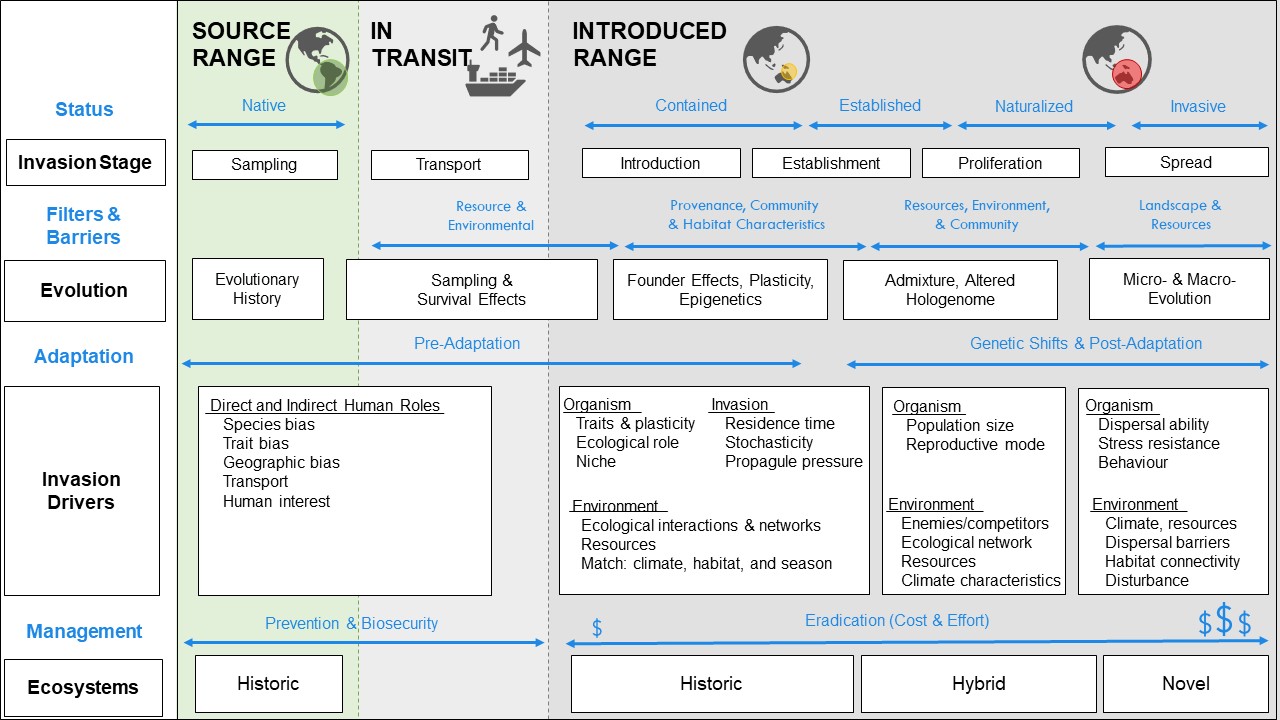 Les Invasions Biologiques – les impacts
Pringlea antiscorbutica
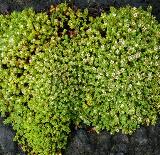 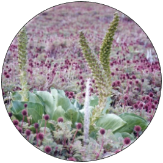 Espèces de plantes natives25 espèces de plantes natives sur l’Ile de la Possession
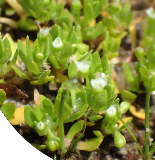 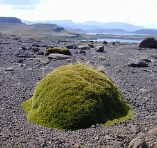 Azorella selago
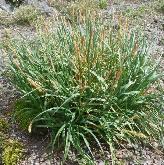 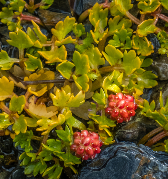 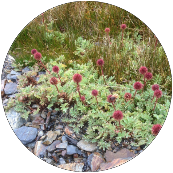 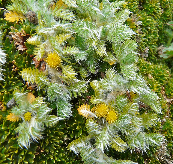 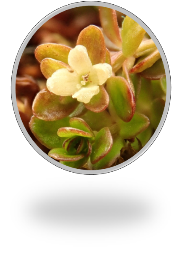 Acaena magellanica
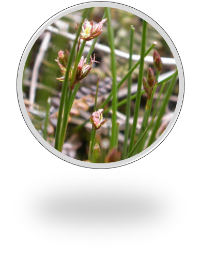 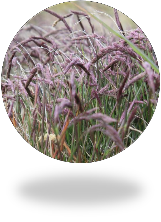 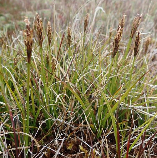 Les Invasions Biologiques – les impacts
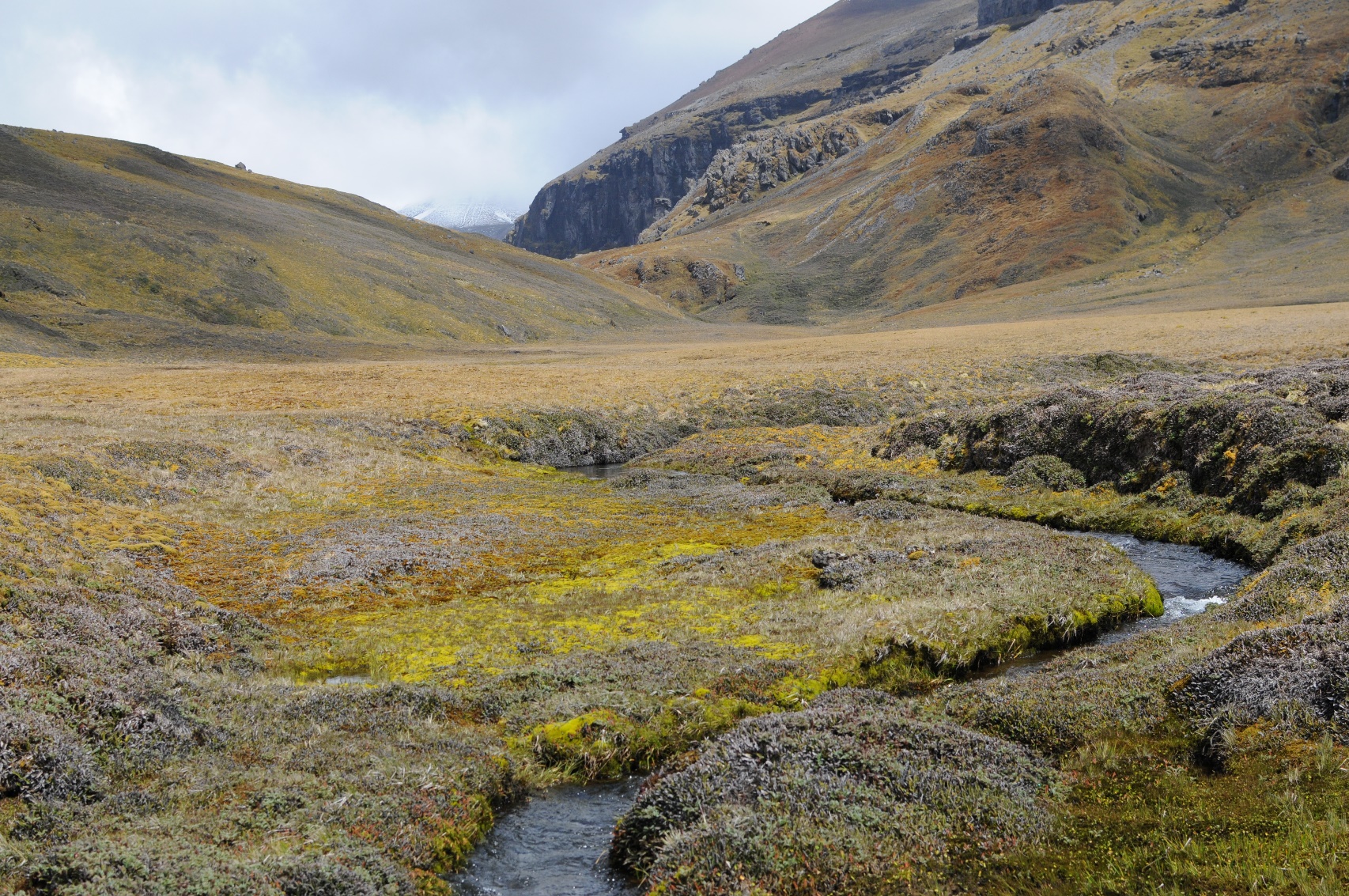 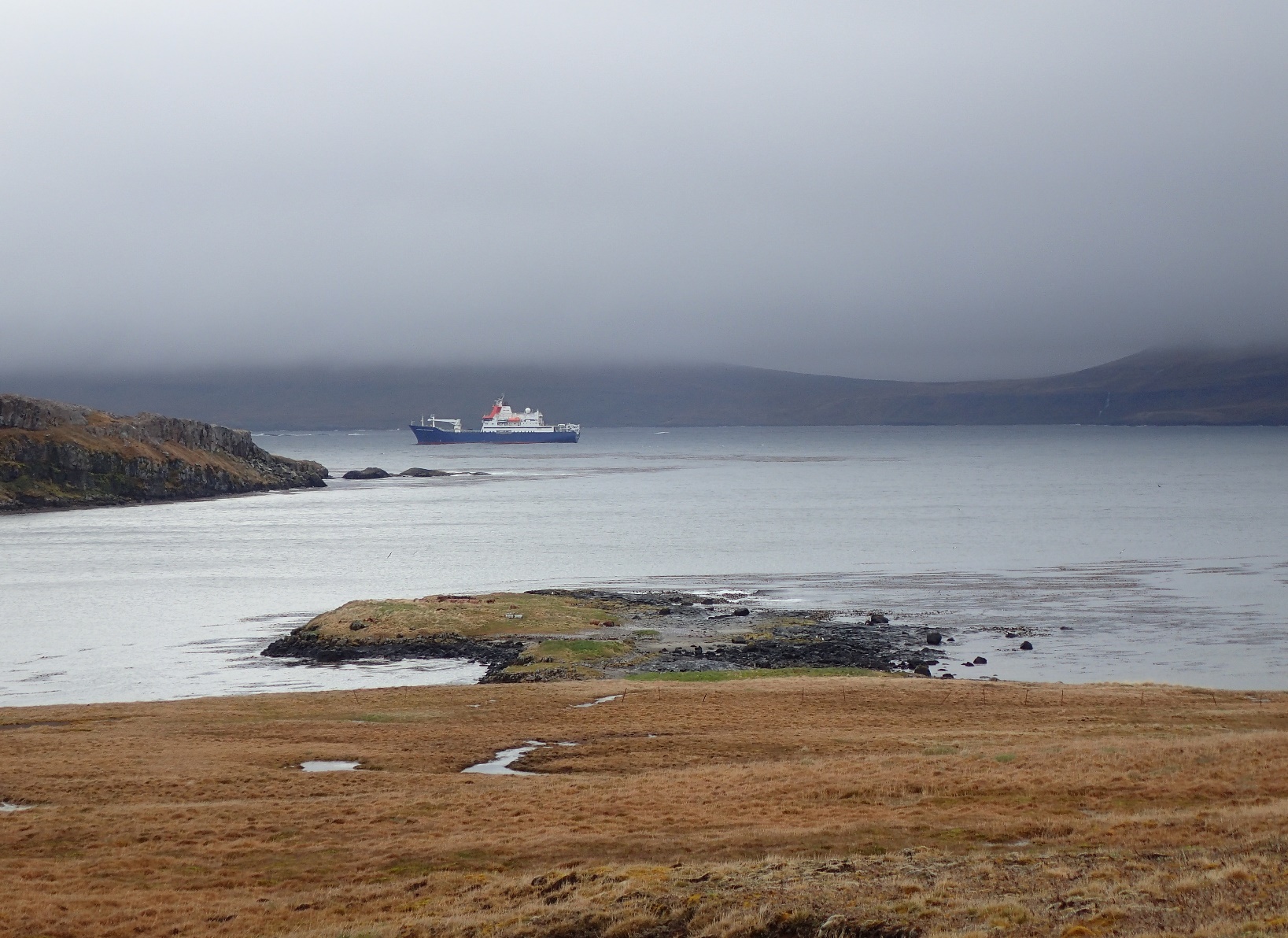 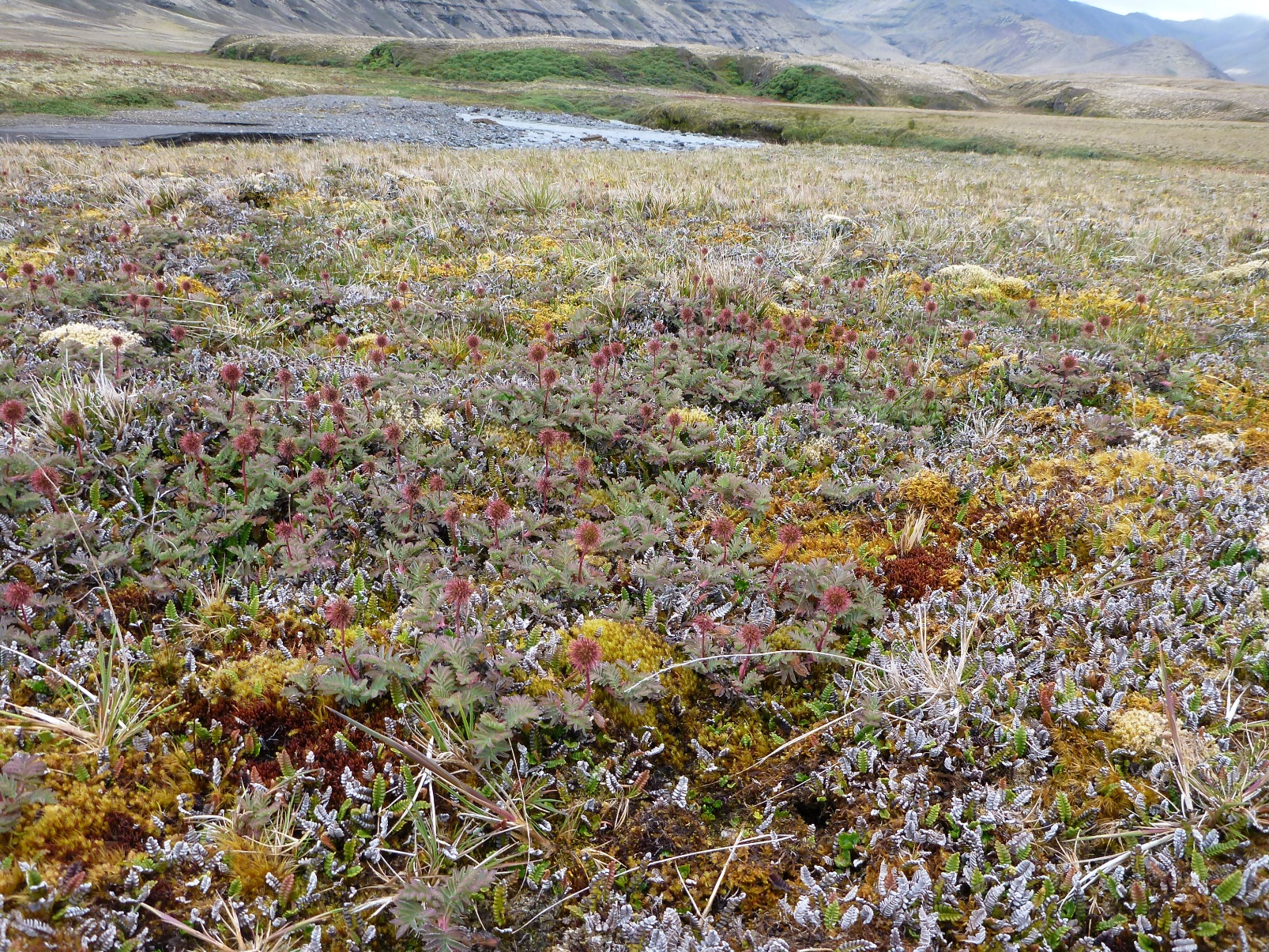 Les Invasions Biologiques – les impacts
Pringlea antiscorbutica
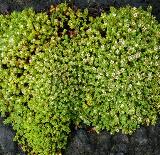 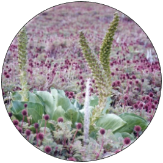 Espèces de plantes natives25 espèces de plantes natives sur l’Ile de la Possession
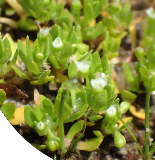 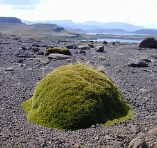 Azorella selago
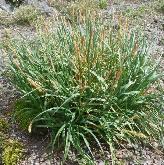 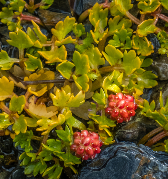 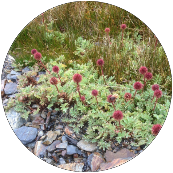 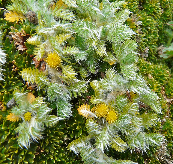 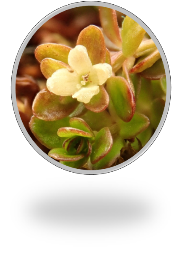 Poa pratensis
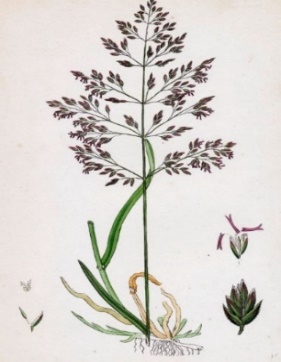 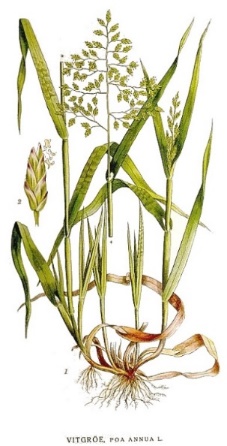 Acaena magellanica
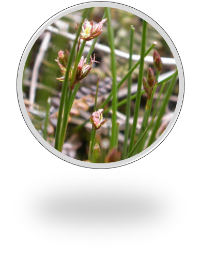 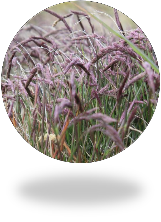 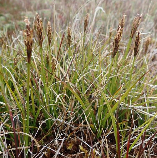 Espèces de plantes introduites
68 espèces de plantes non-natives sur l’Ile de la Possession
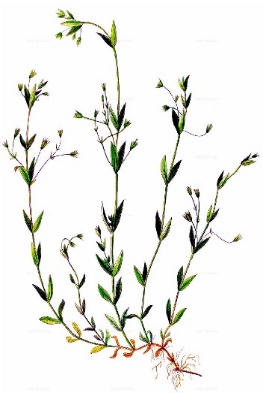 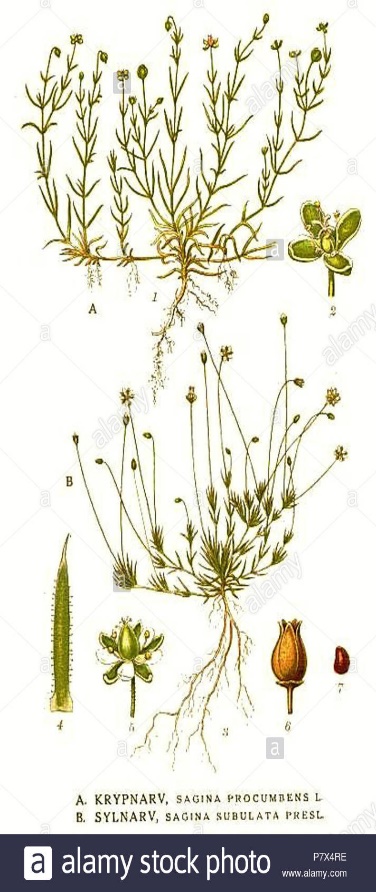 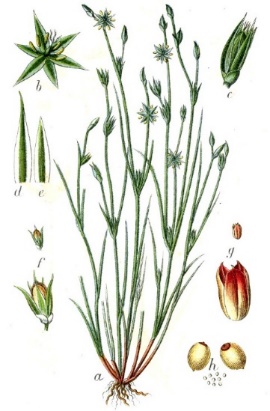 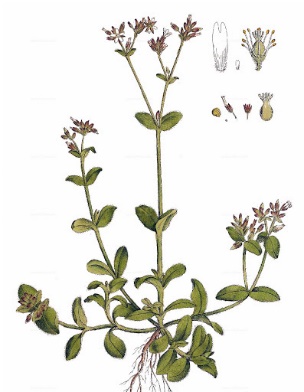 Poa annua
Sagina procumbens
Stellaria alsine
Cerastium fontanum
Juncus bufonius
Vivace
Annuelle
Annuelle/biennale
Les Invasions Biologiques – les impacts
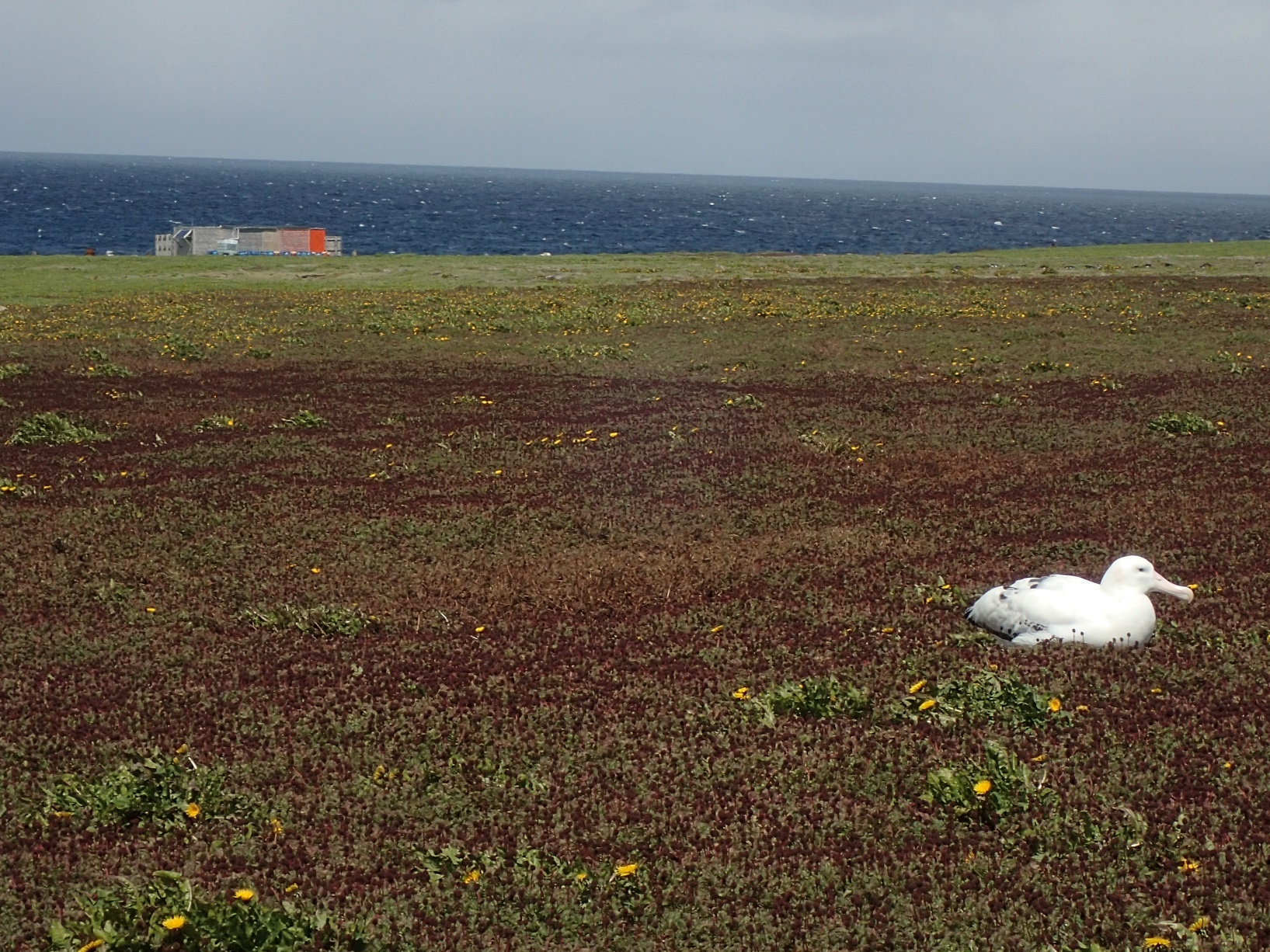 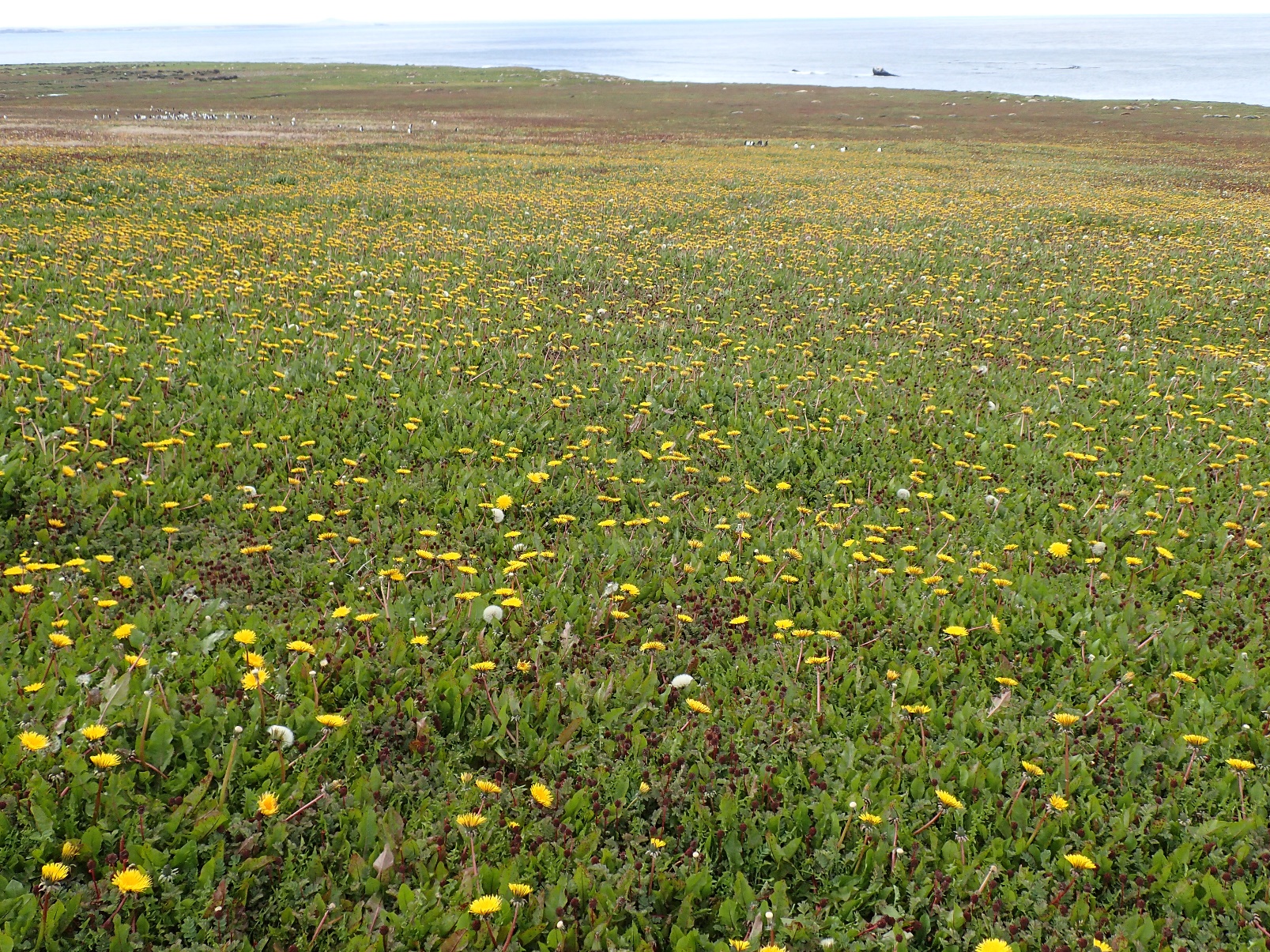 Avec des conséquences massives, encore sous-estimées au niveau économique
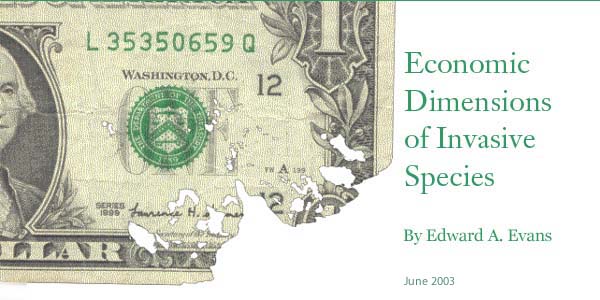 Un nombre d’études croissant révèle des coûts très importants

Mais qui sont décrits pour certaines espèces, régions, ou secteurs économiques seulement
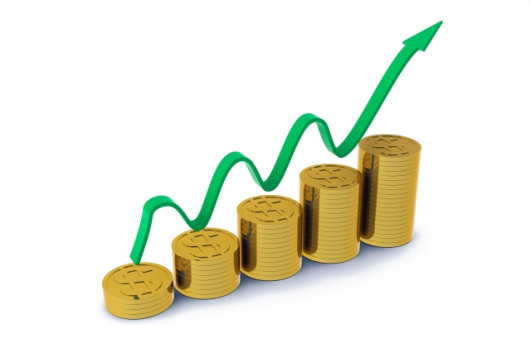 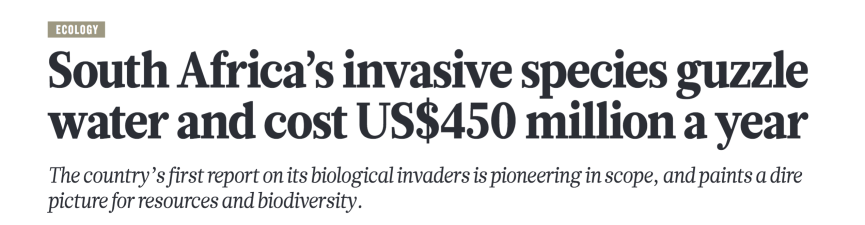 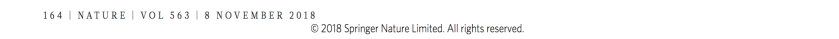 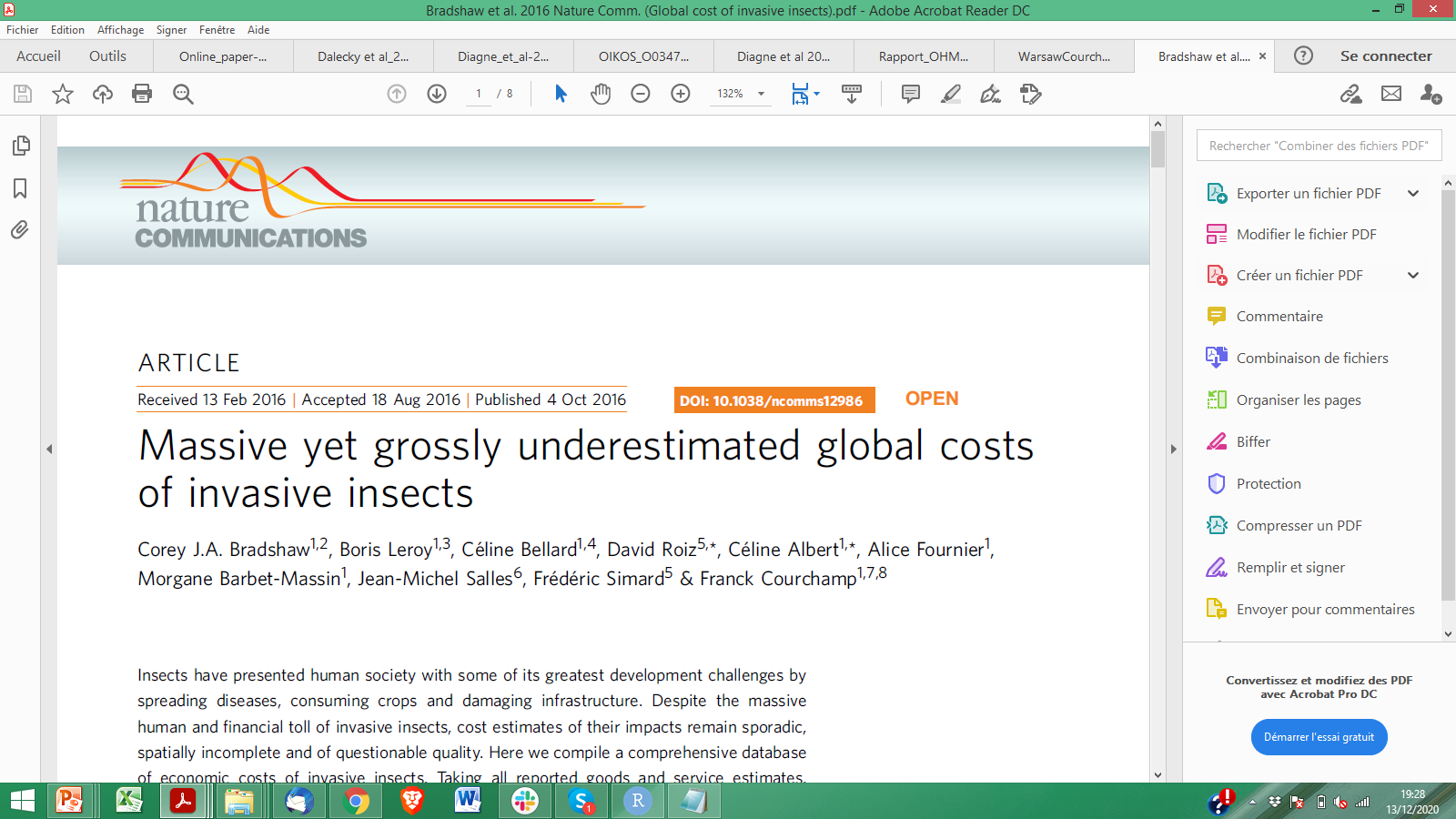 ~ US$ 450 milliards par an
~ US$ 76.9 milliards par an
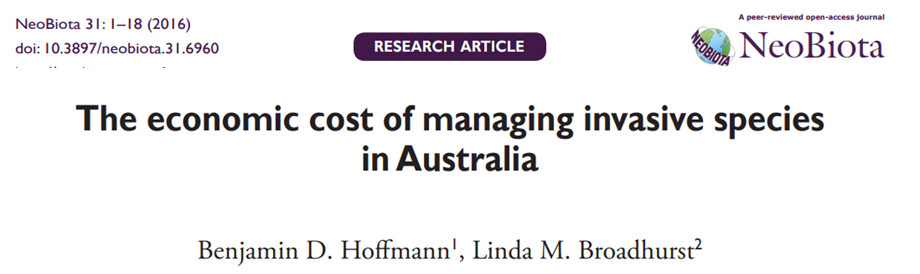 ~ AU$  entre $2.31 et $3.77 milliards par an
Buckley and Csergő 2017, Diagne et al. 2021,  McGeoch and Jetz 2019
Quels sont les coûts en France ?
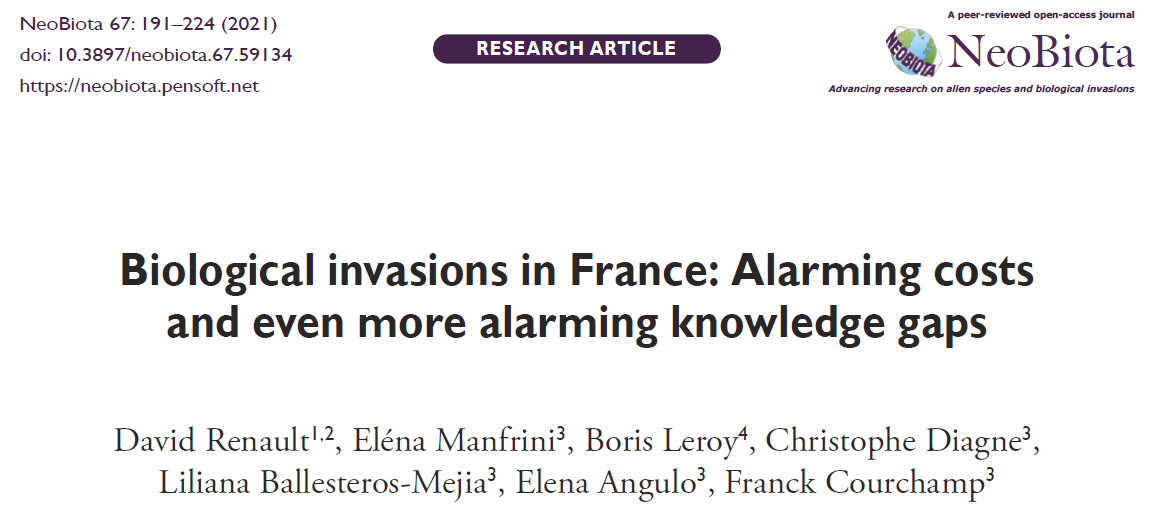 2750 espèces introduites
Des coûts pour seulement 98
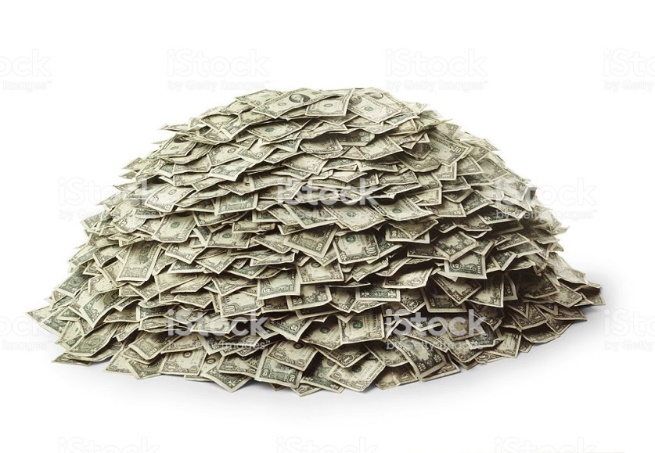 Les espèces invasives ont généré un coût total de 
11 535 millions $US sur la période 1993- 2018
Quels sont les coûts en France ?
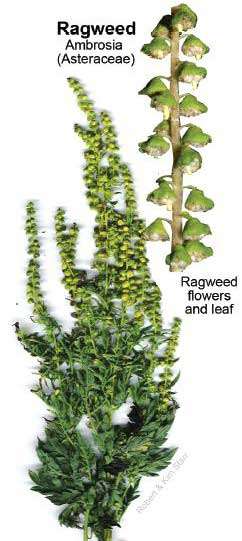 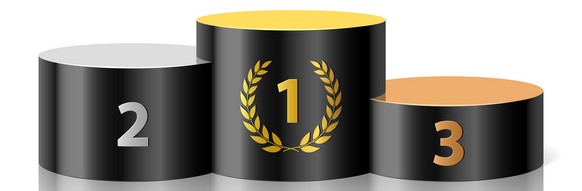 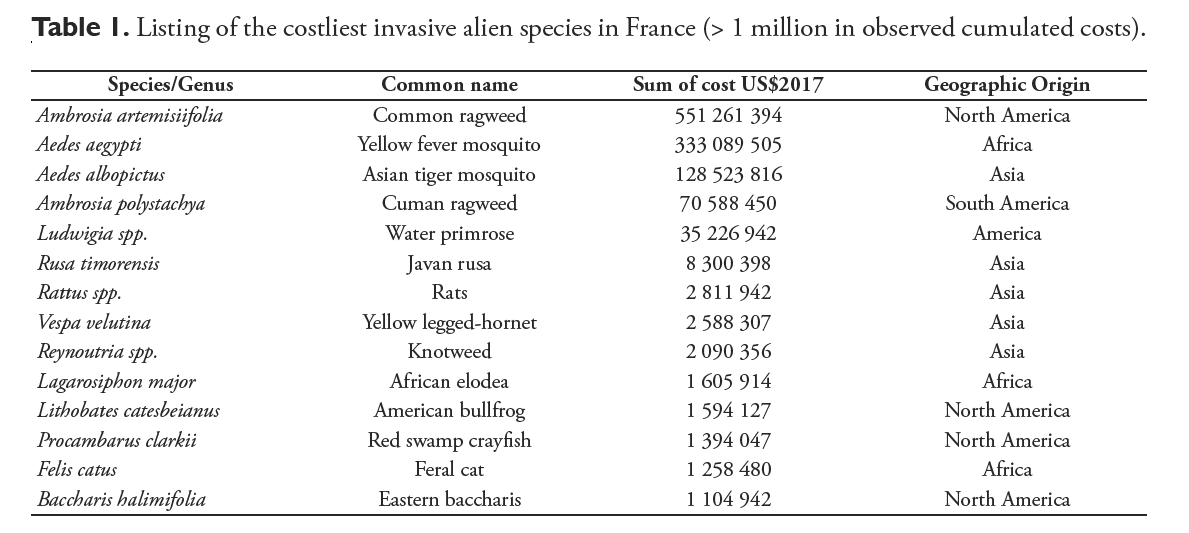 Quels sont les coûts en France ?
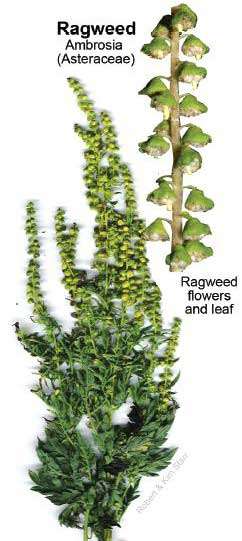 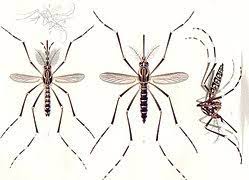 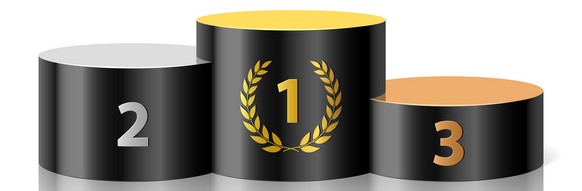 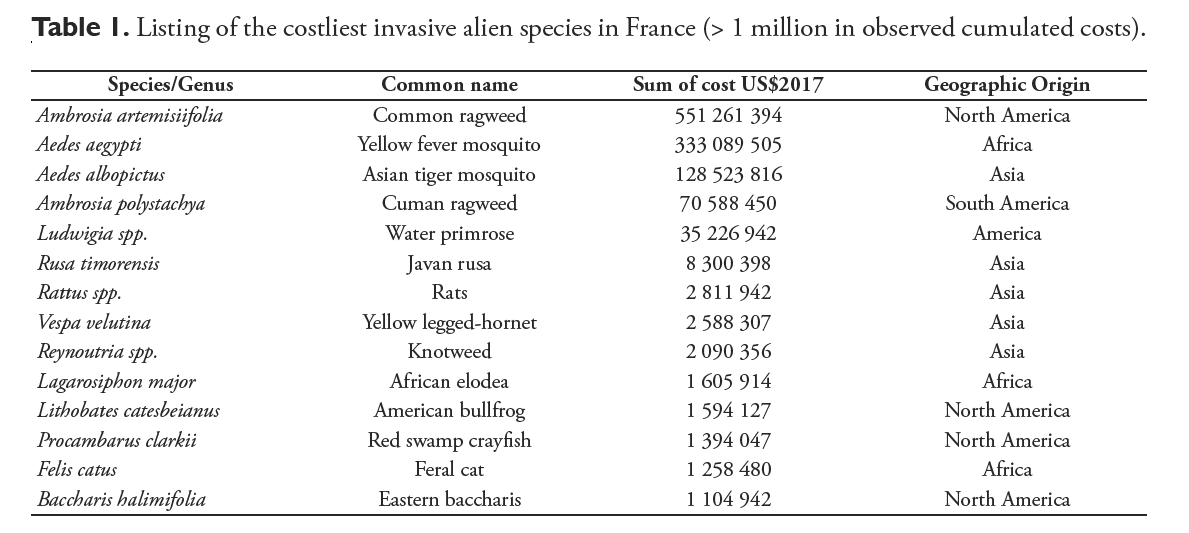 Quels sont les coûts en France ?
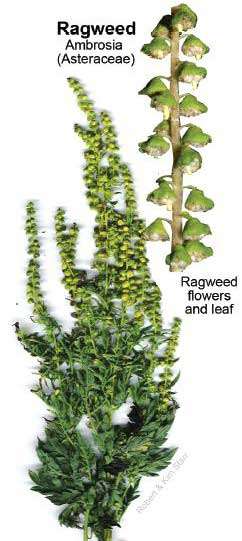 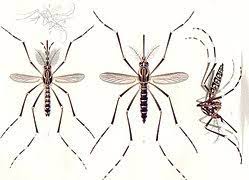 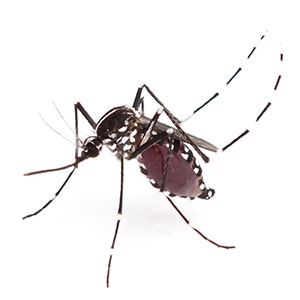 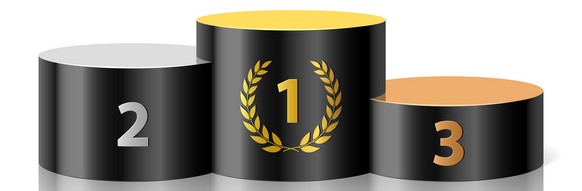 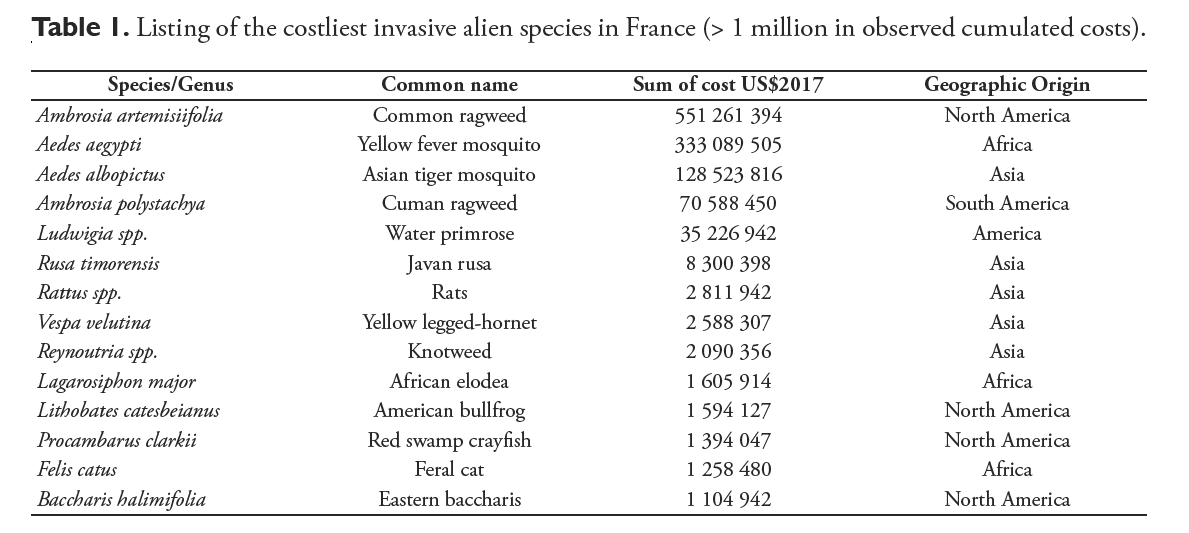 Feel free to contact me!
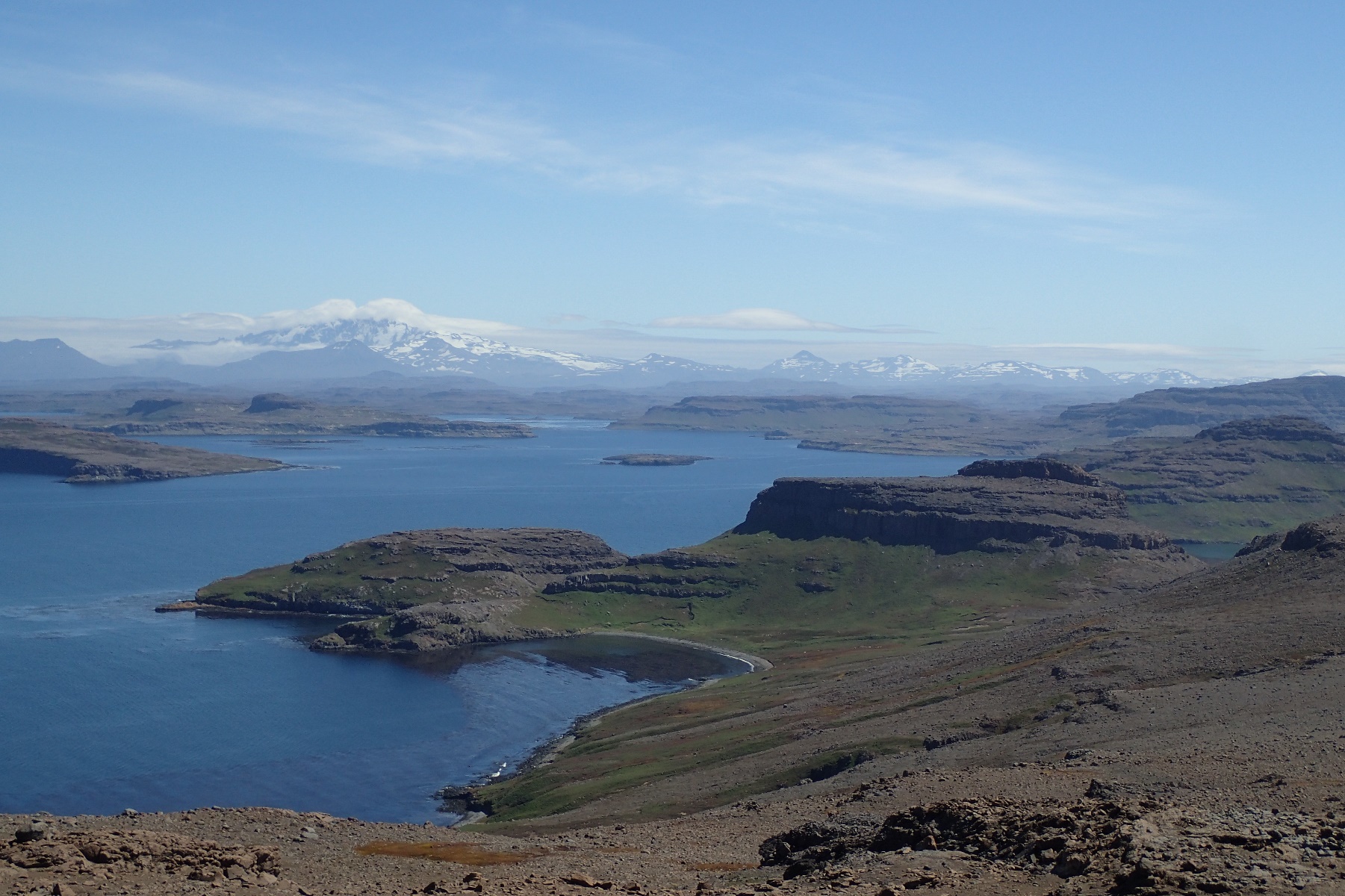 david.renault@univ-rennes.fr
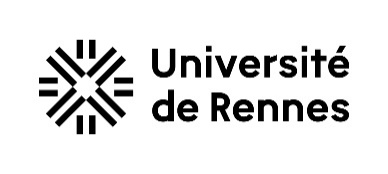